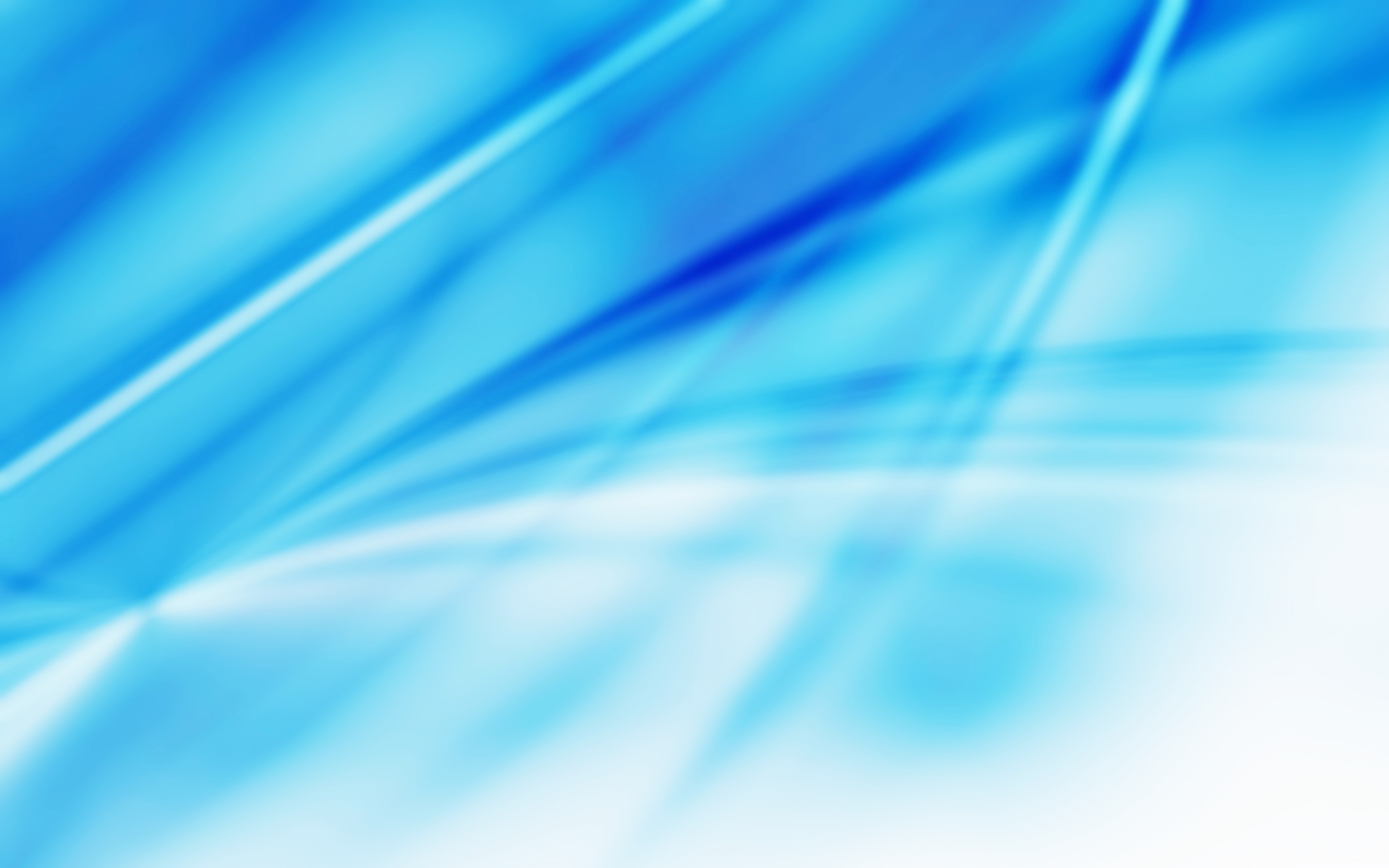 Мы 
и 
книги
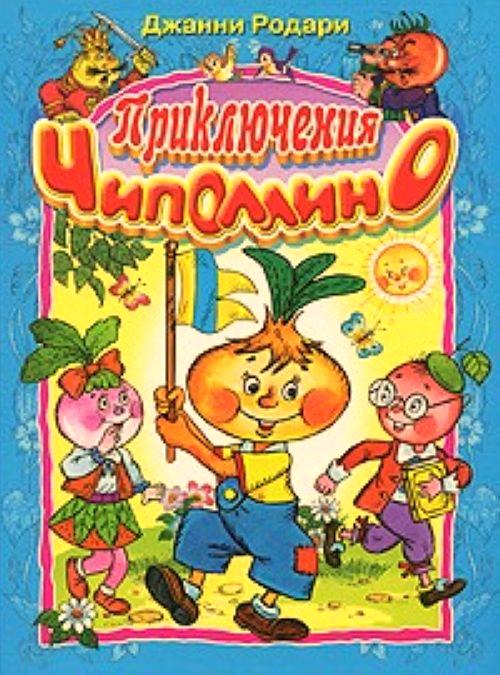 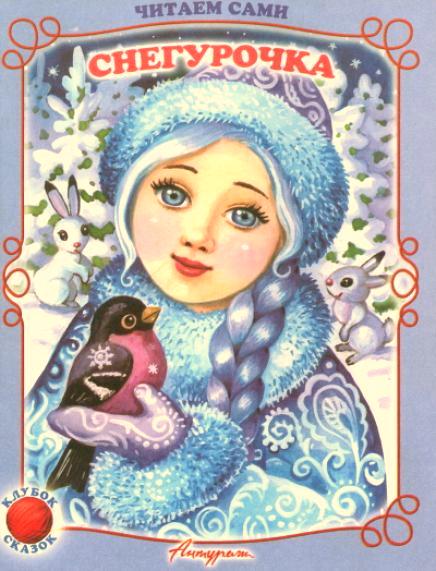 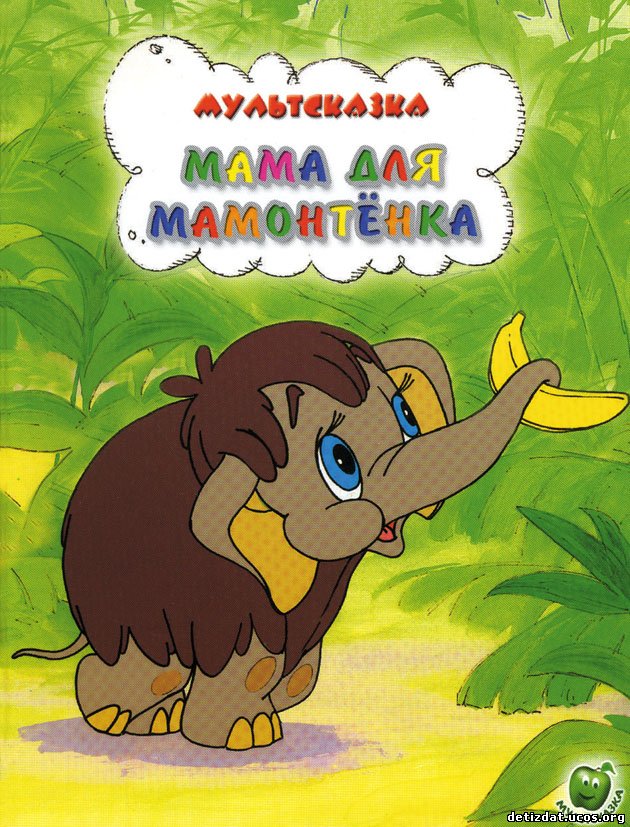 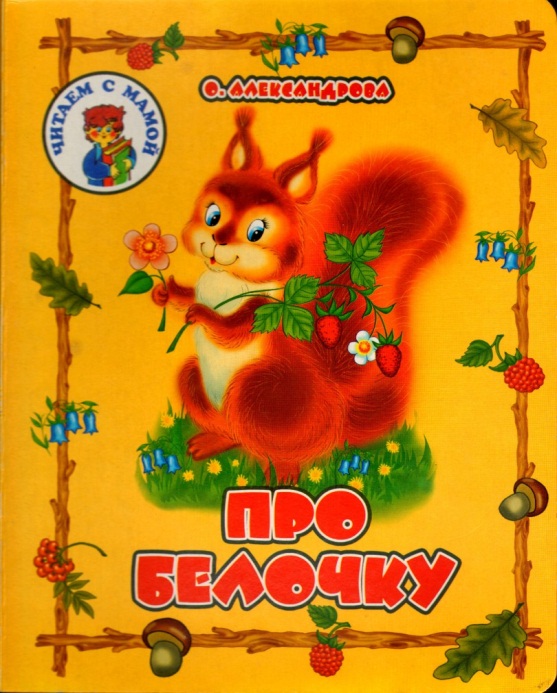 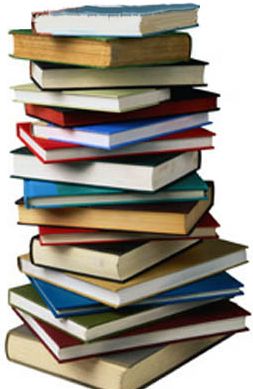 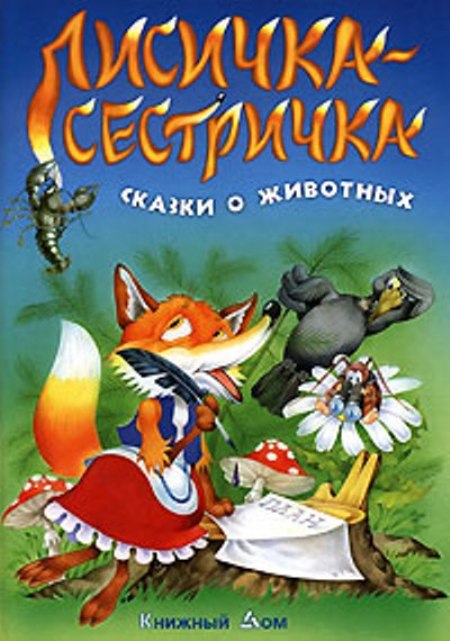 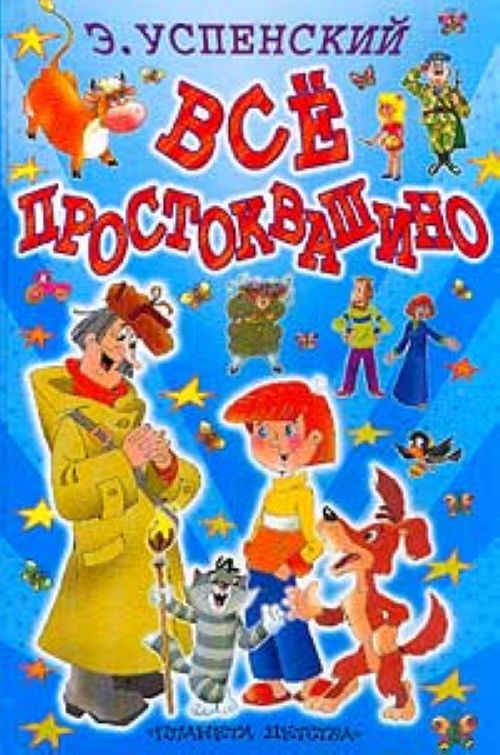 Семья ……(ф.и. ребенка)
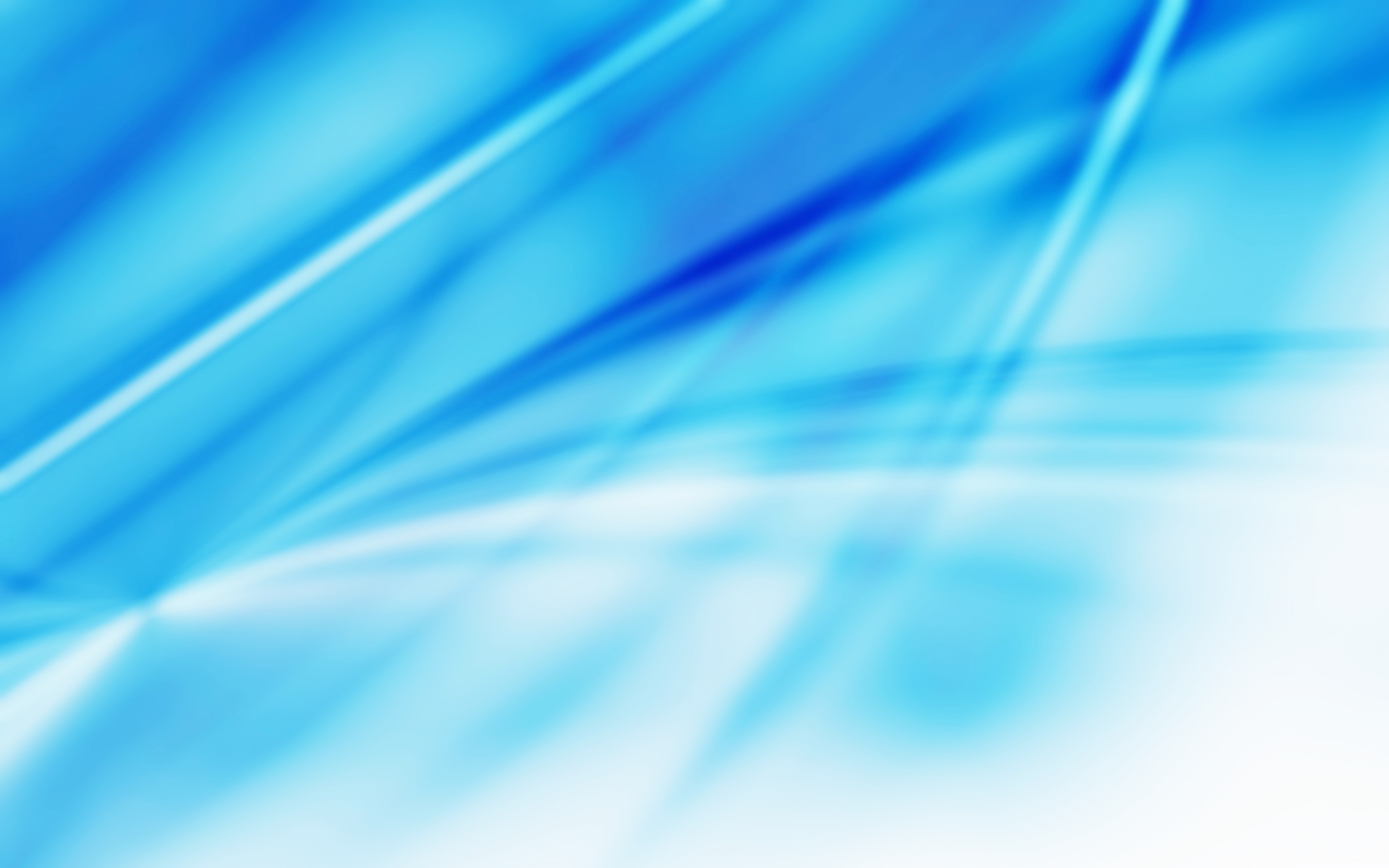 В нашей семье все очень любят читать книги.
фото
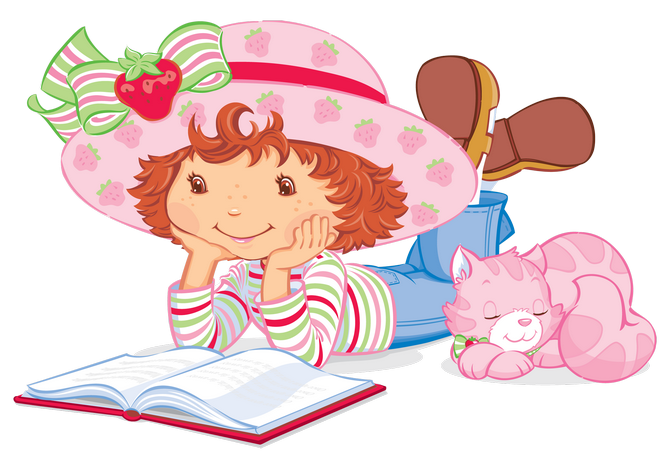 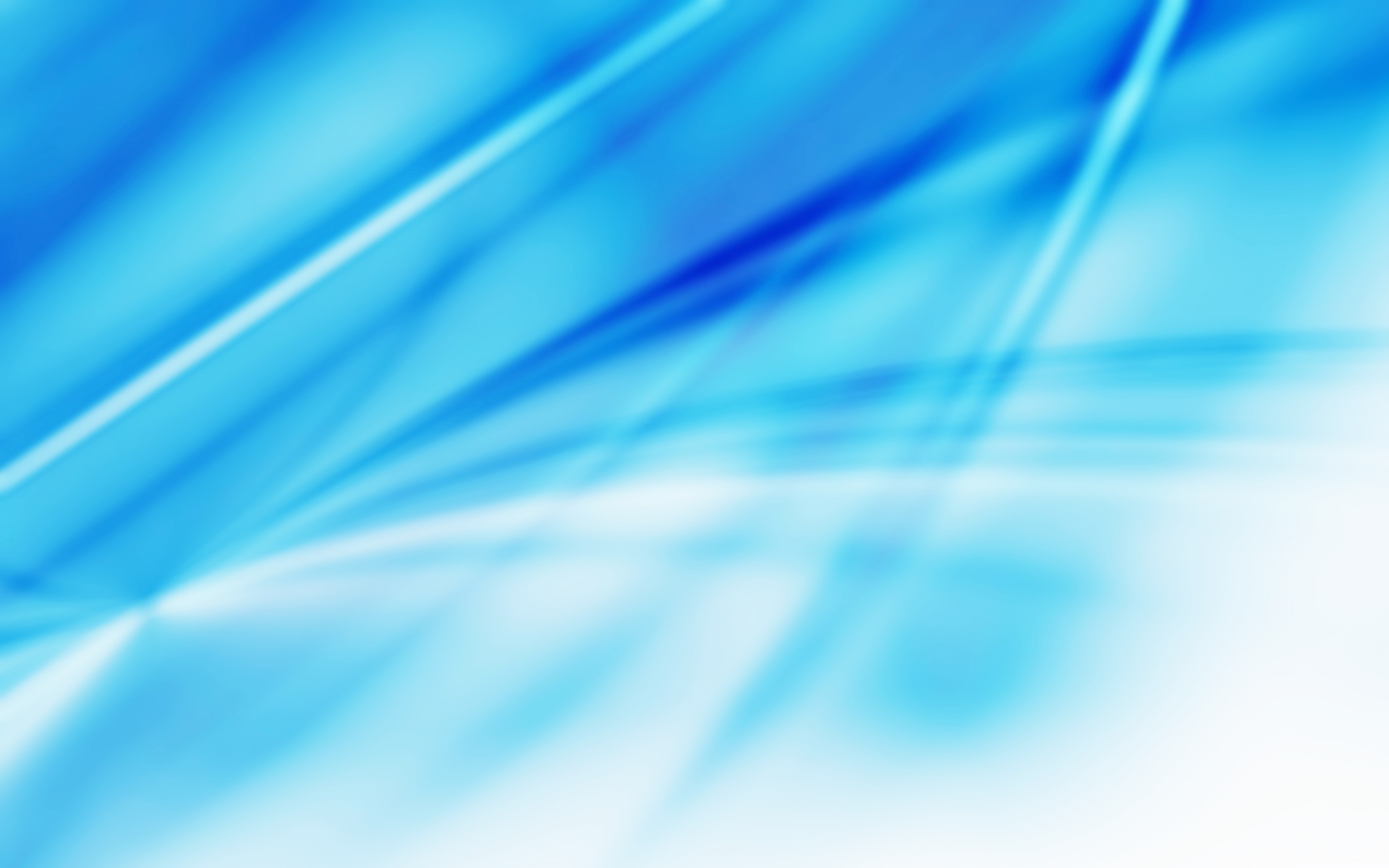 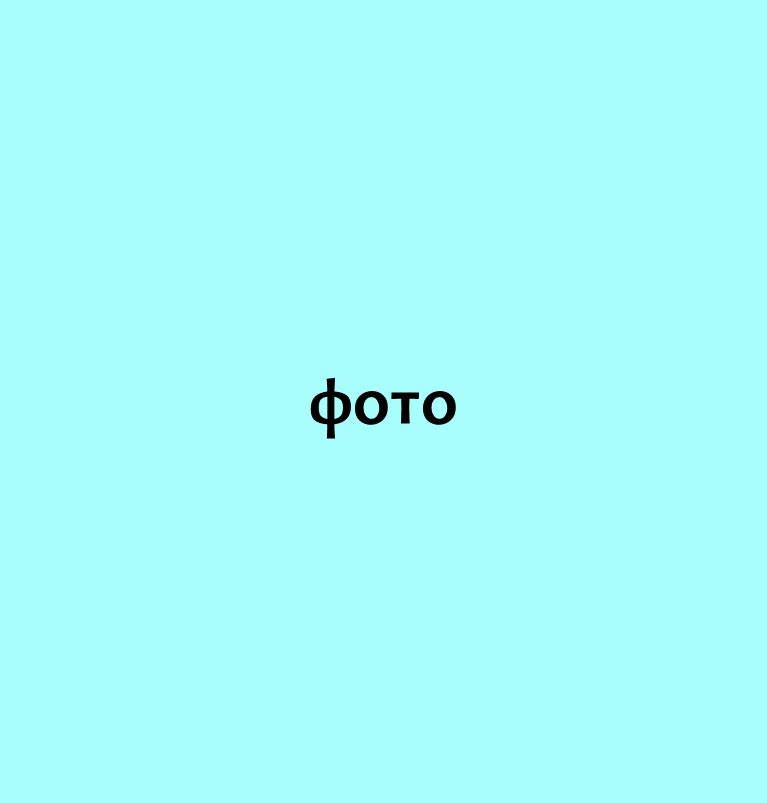 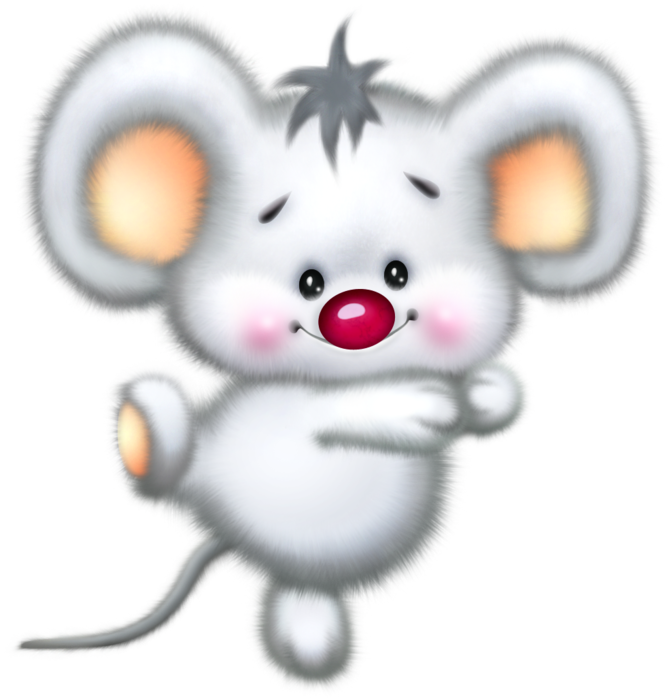 С мамой интересно рассматривать  веселые книжки и весело хохотать!
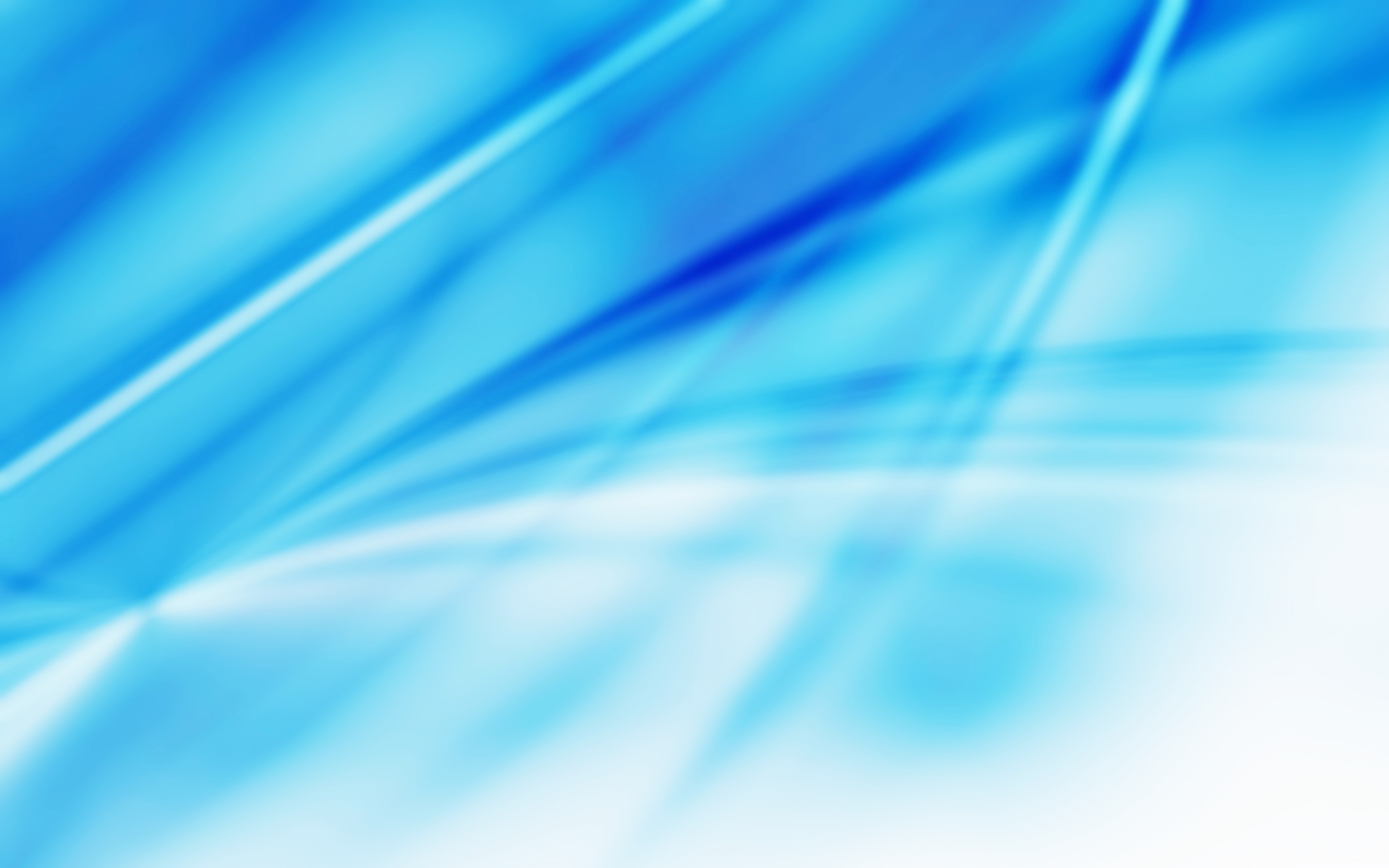 Папа любит читать серьёзные книги…
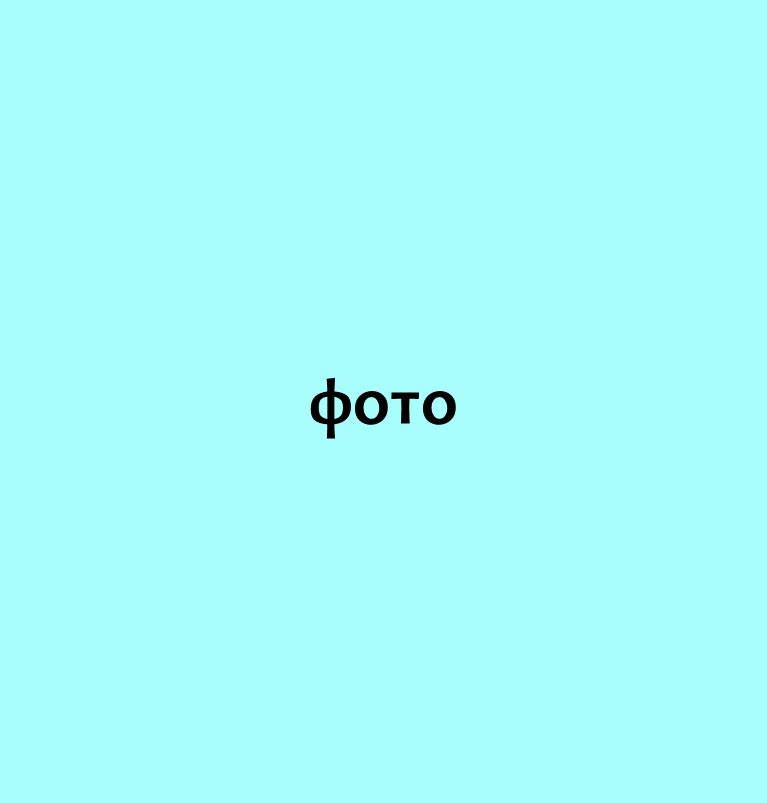 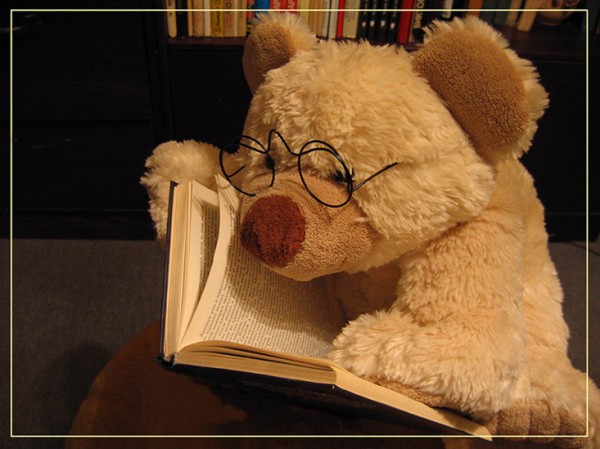 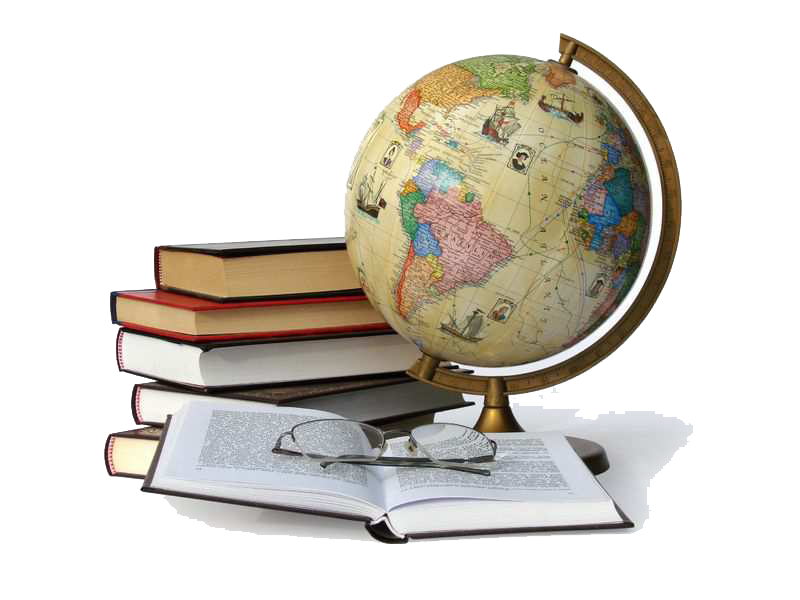 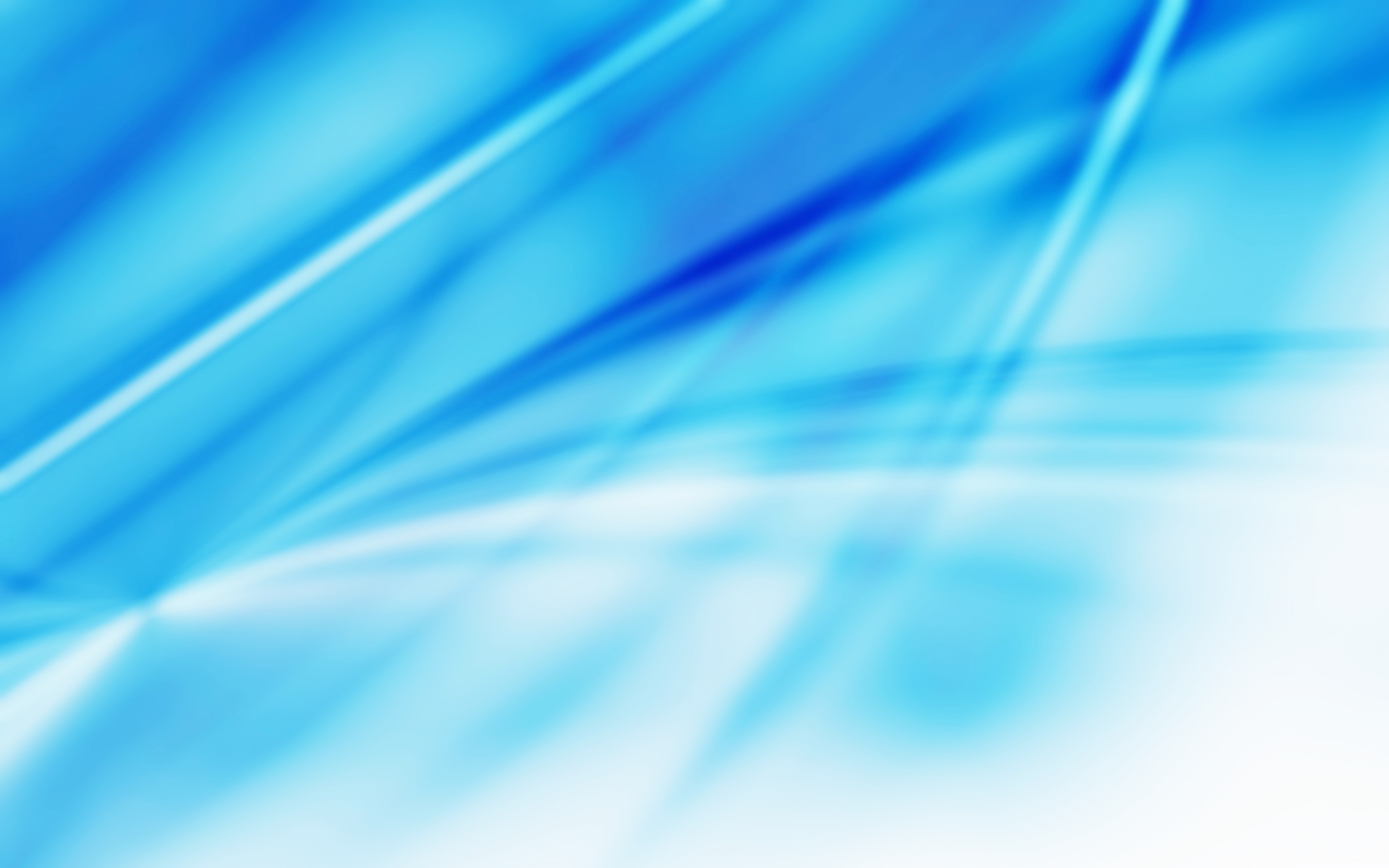 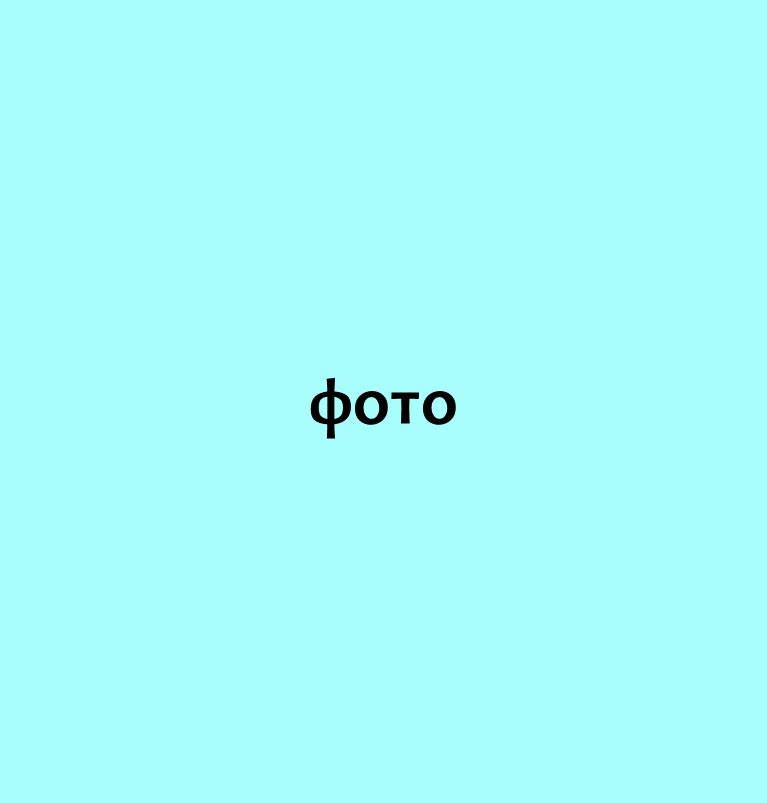 Но сыну (дочке) папа читает познавательные книги с яркими картинками.
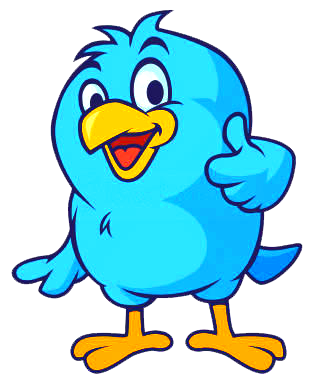 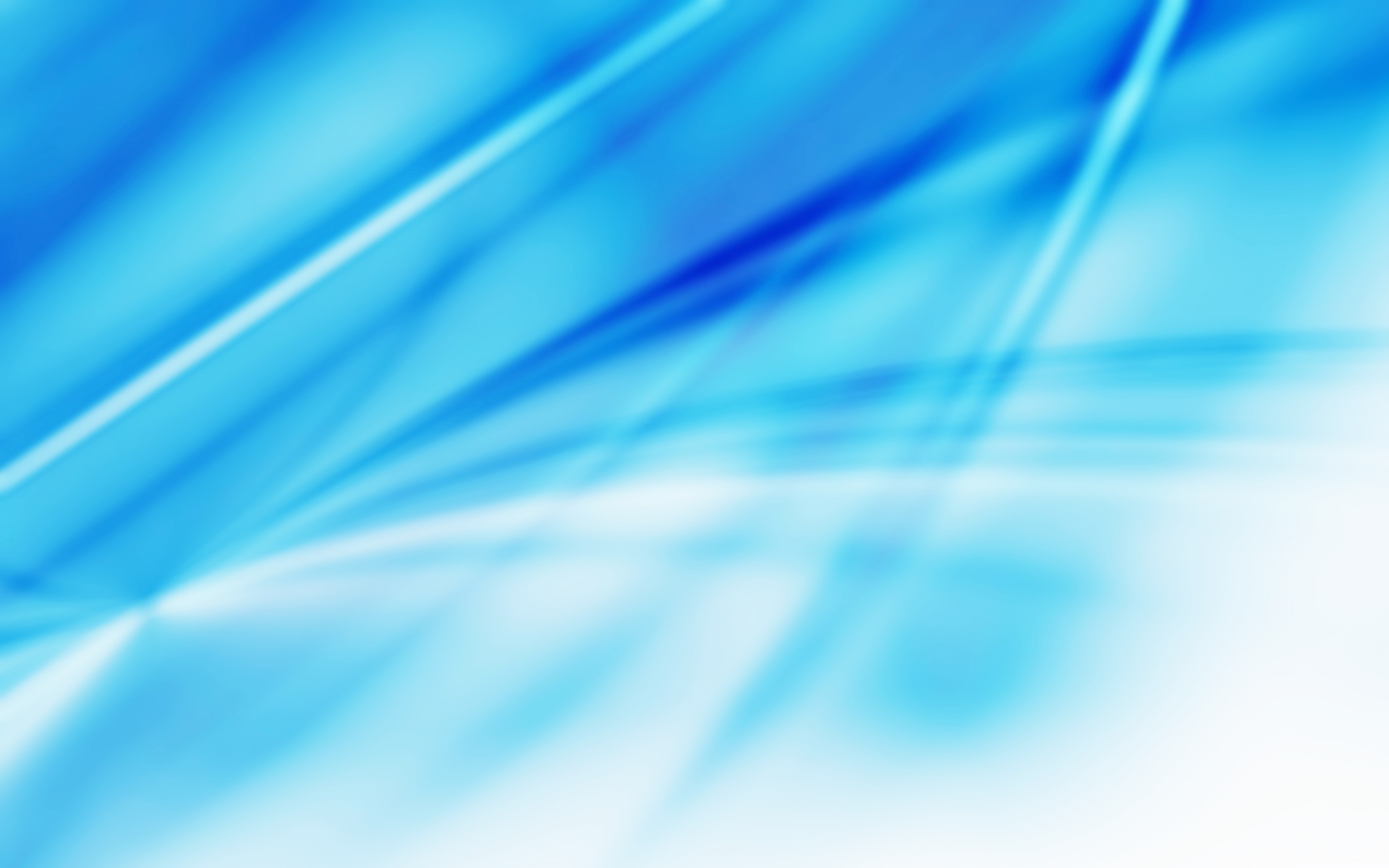 Бабушкины истории приходит послушать даже любопытный котенок.
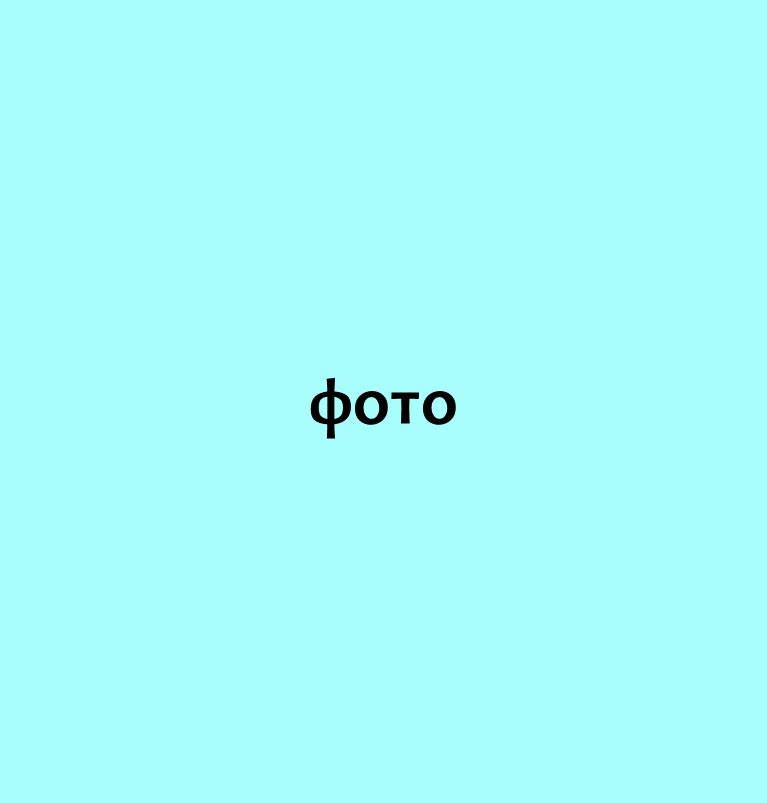 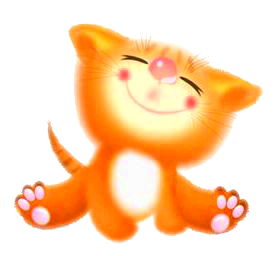 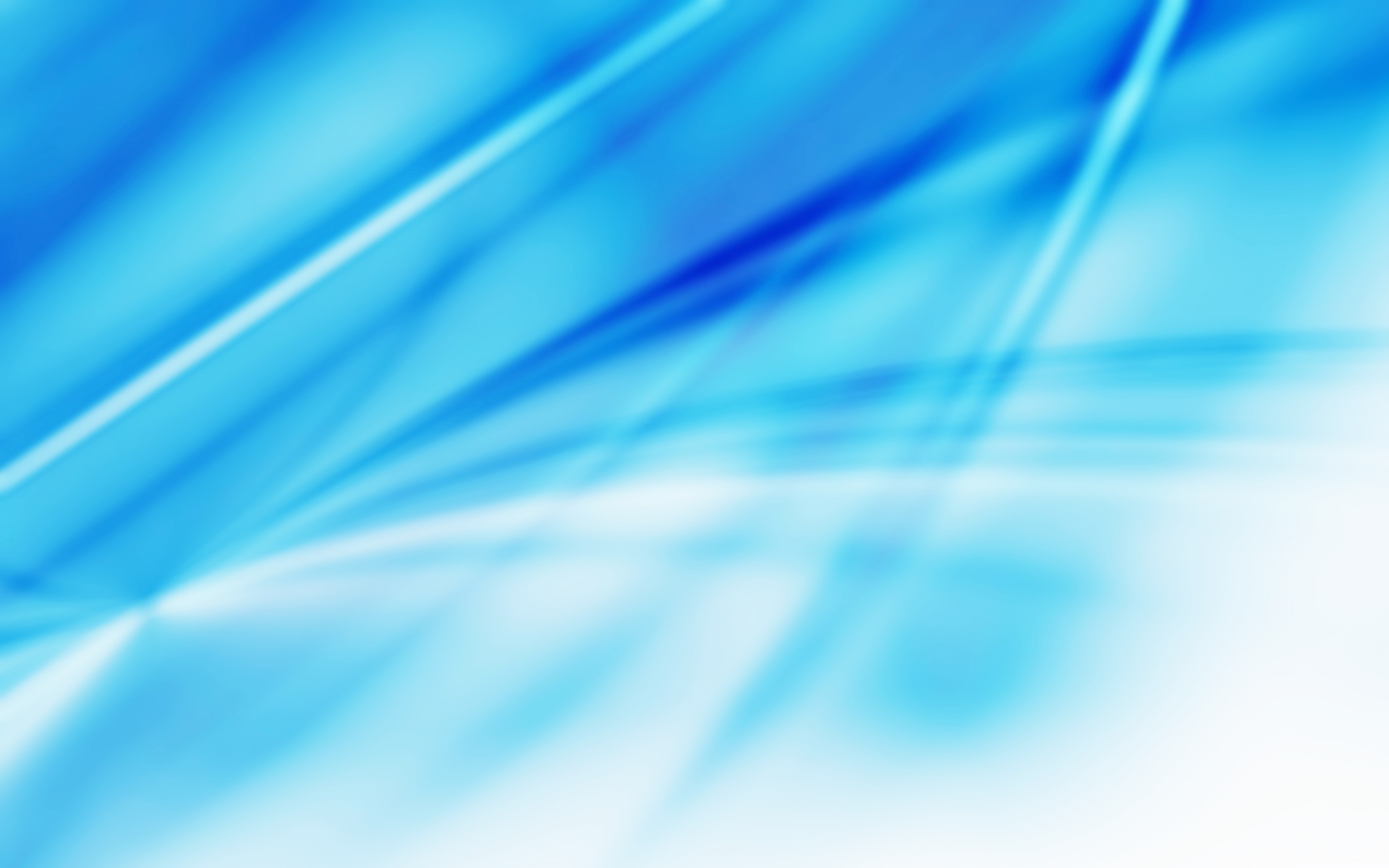 Но самая волшебная книжка – 
это мамина сказка перед сном.
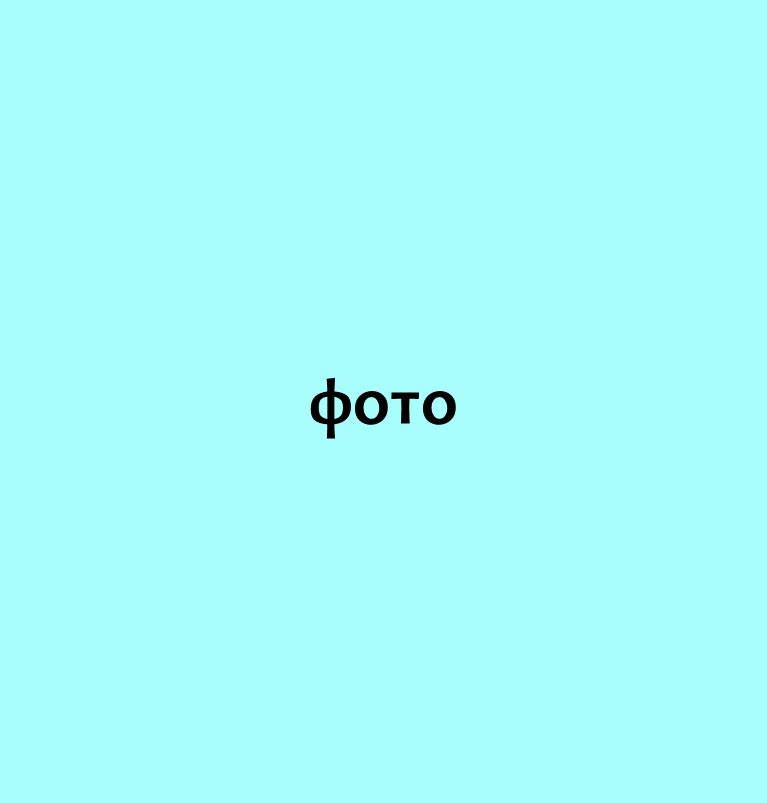 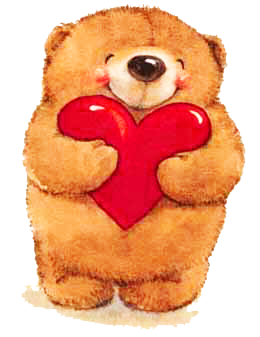 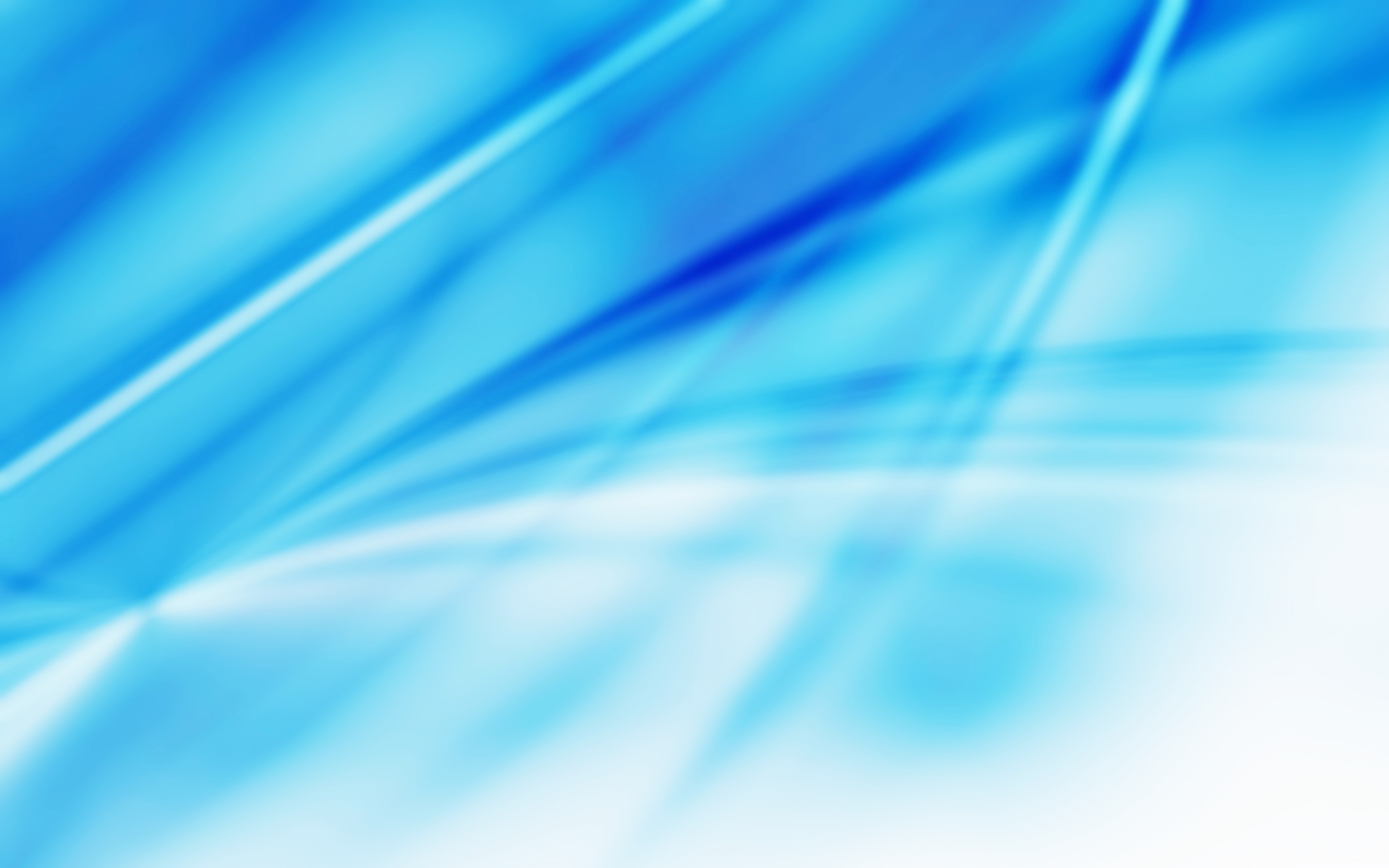 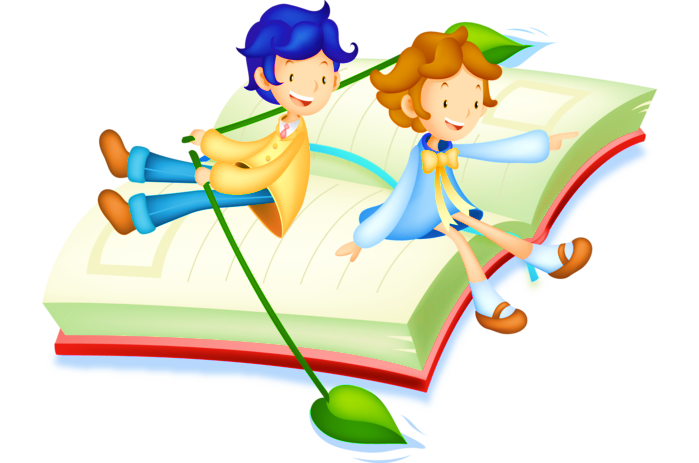 Желаем и вам
приятных путешествий
в мире книг!
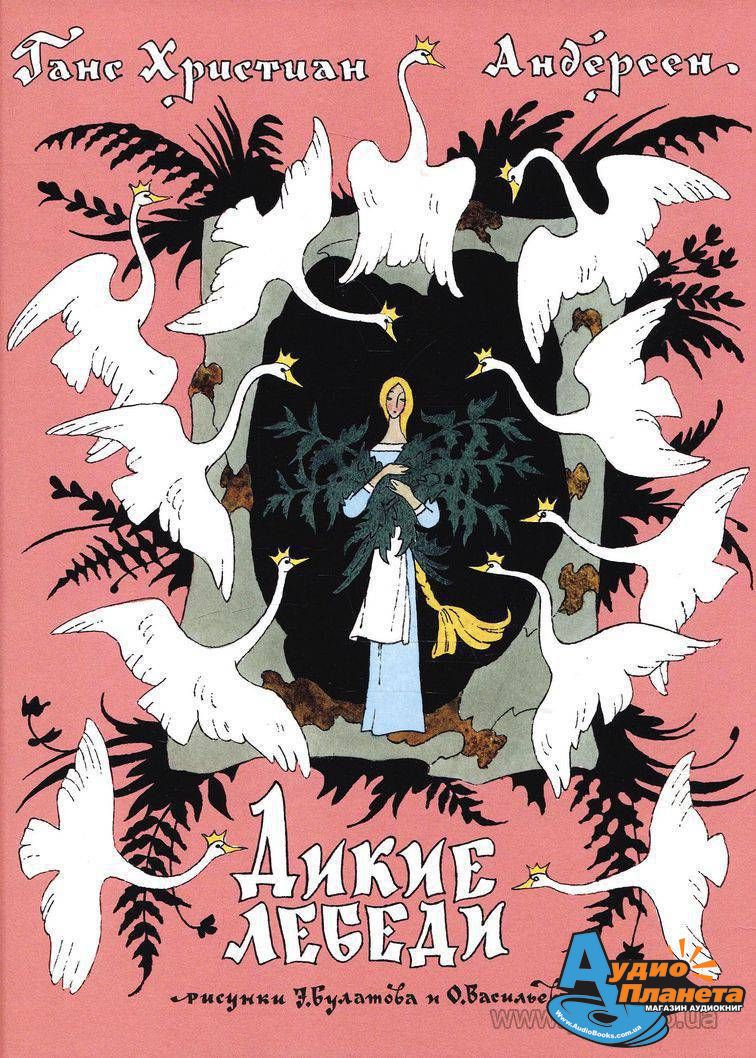 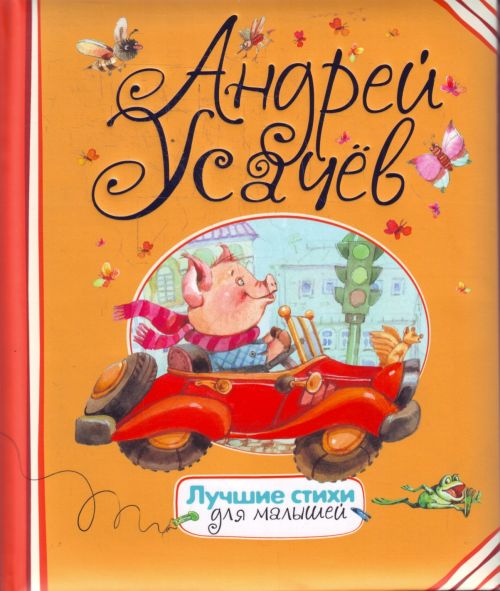 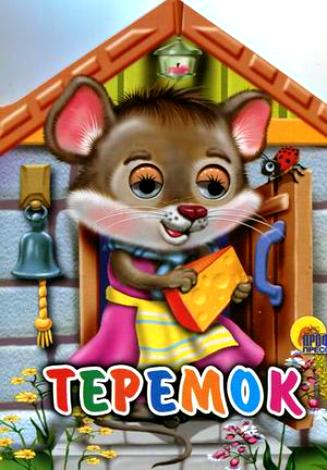 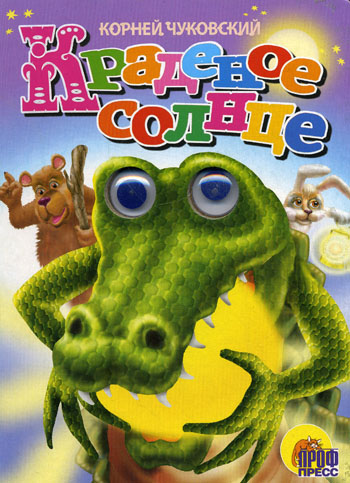 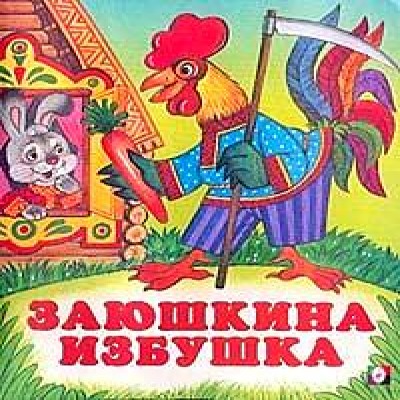 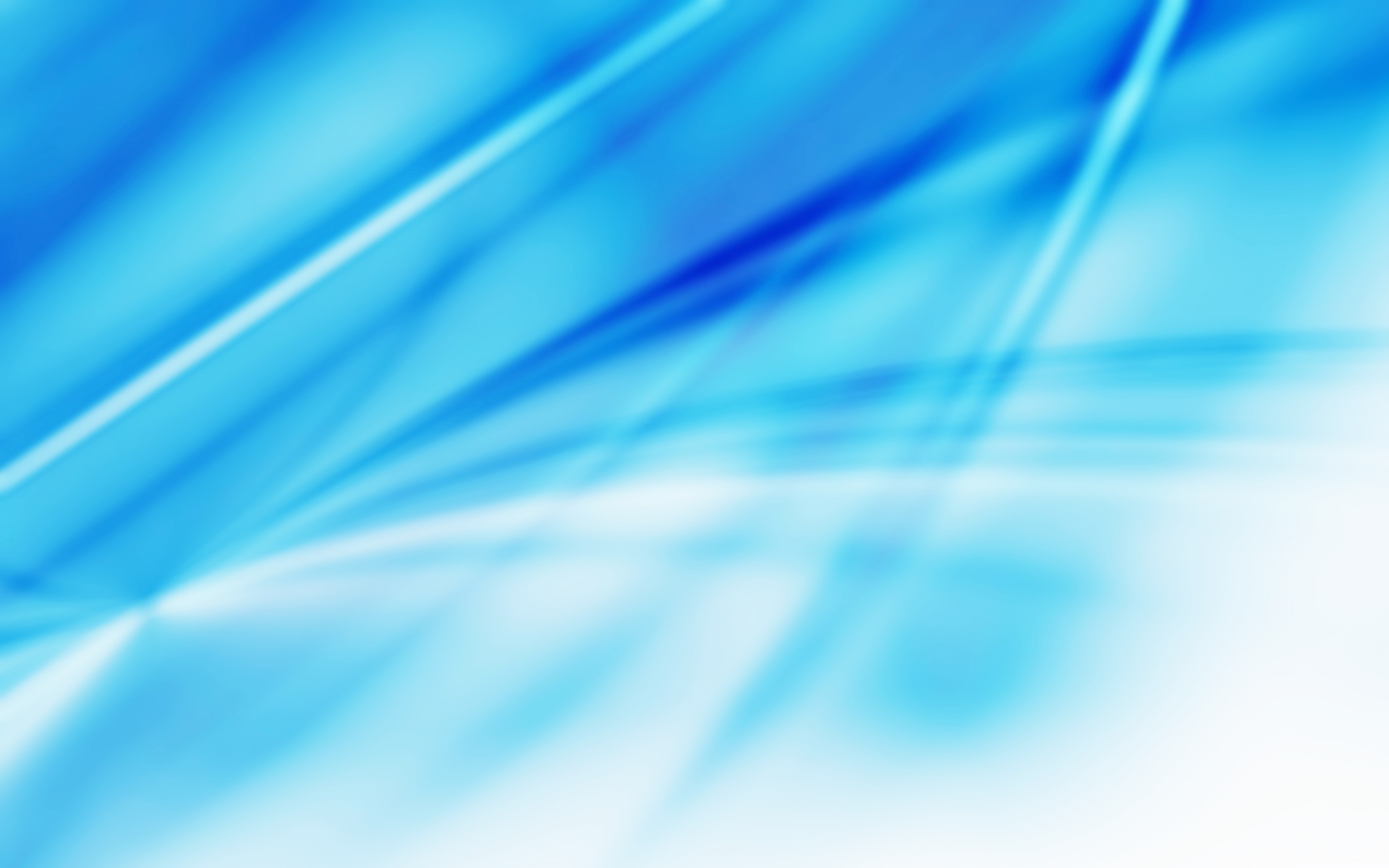 http://www.starlook.ru/image/2976747
http://magazinknig.com
http://www.maxikatalog.ru